Viitorul începe ieri
Crizele și războaiele readuc jurnalismul în top. 
Apoi oamenii obosesc de știri. 
Dar ce urmează?
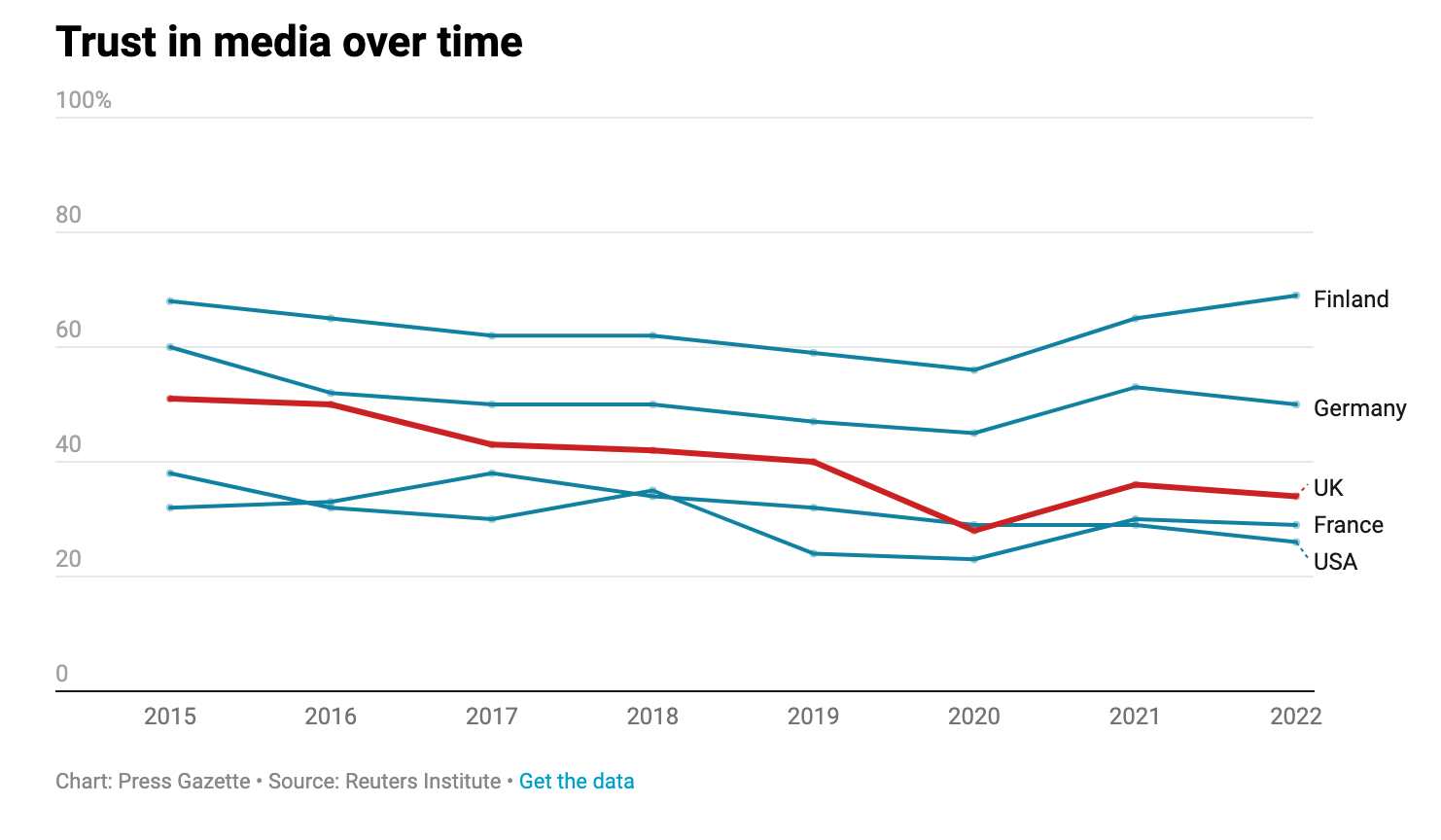 Încrederea în ZdG
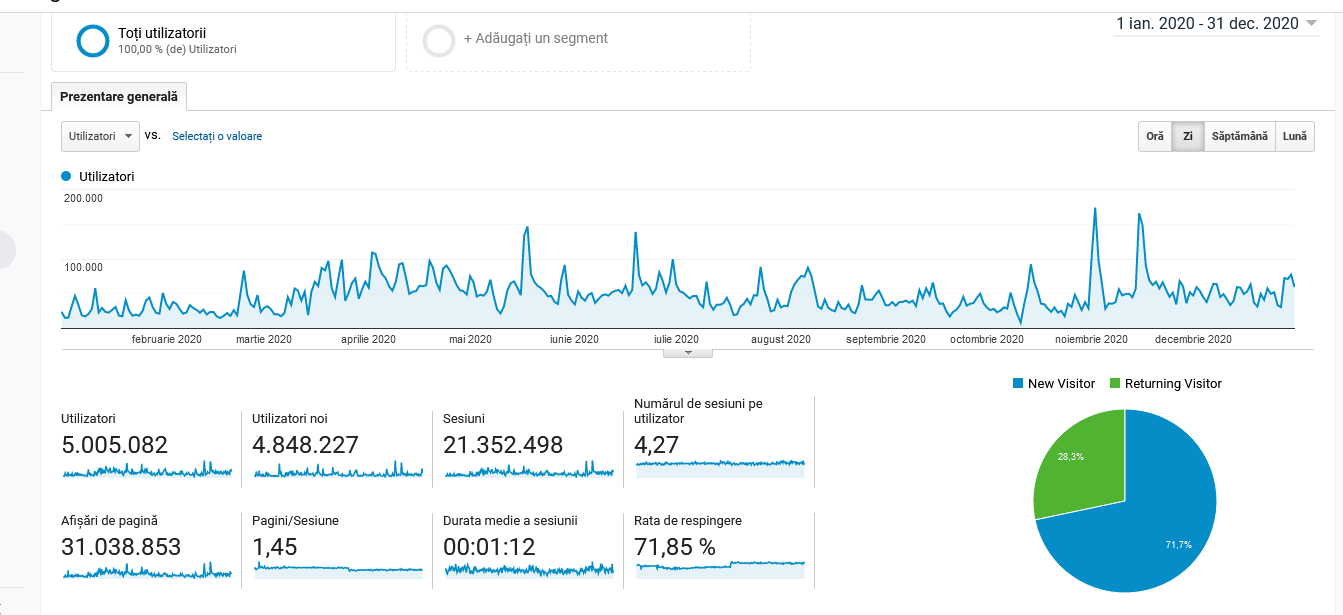 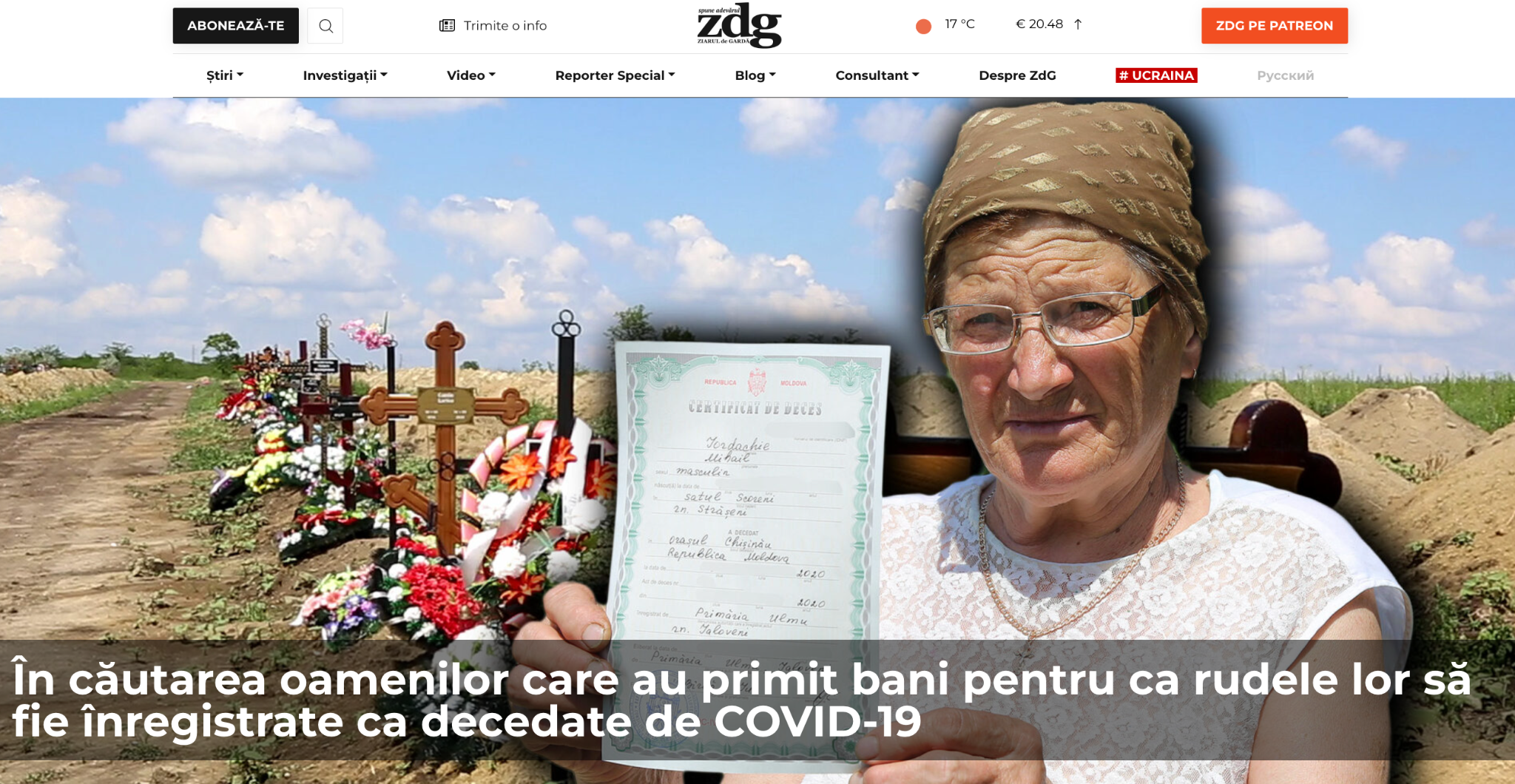 Fiecare posesor de telefon mobil e un pic jurnalist.
Fiecare copy-paster e un pic redacție
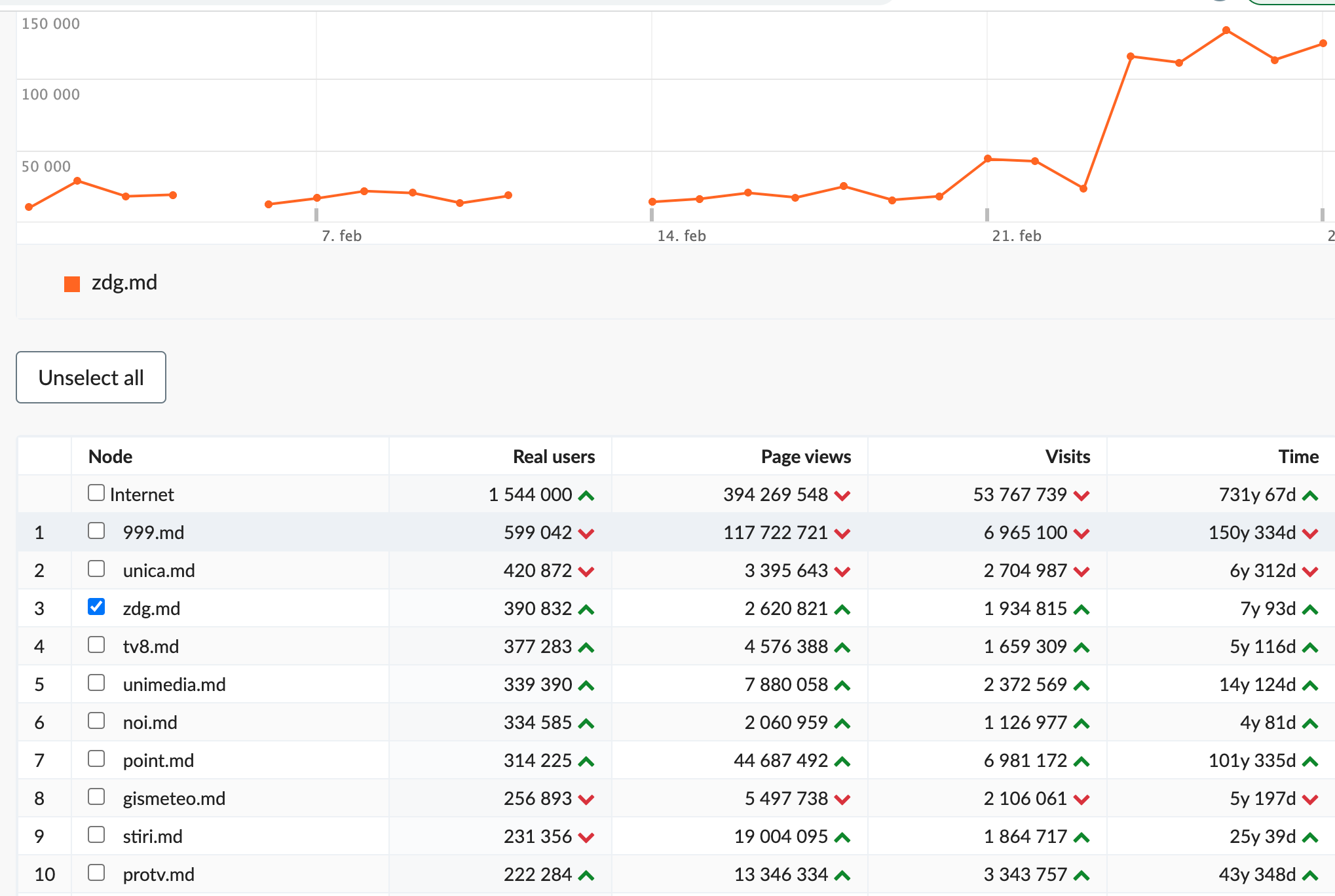 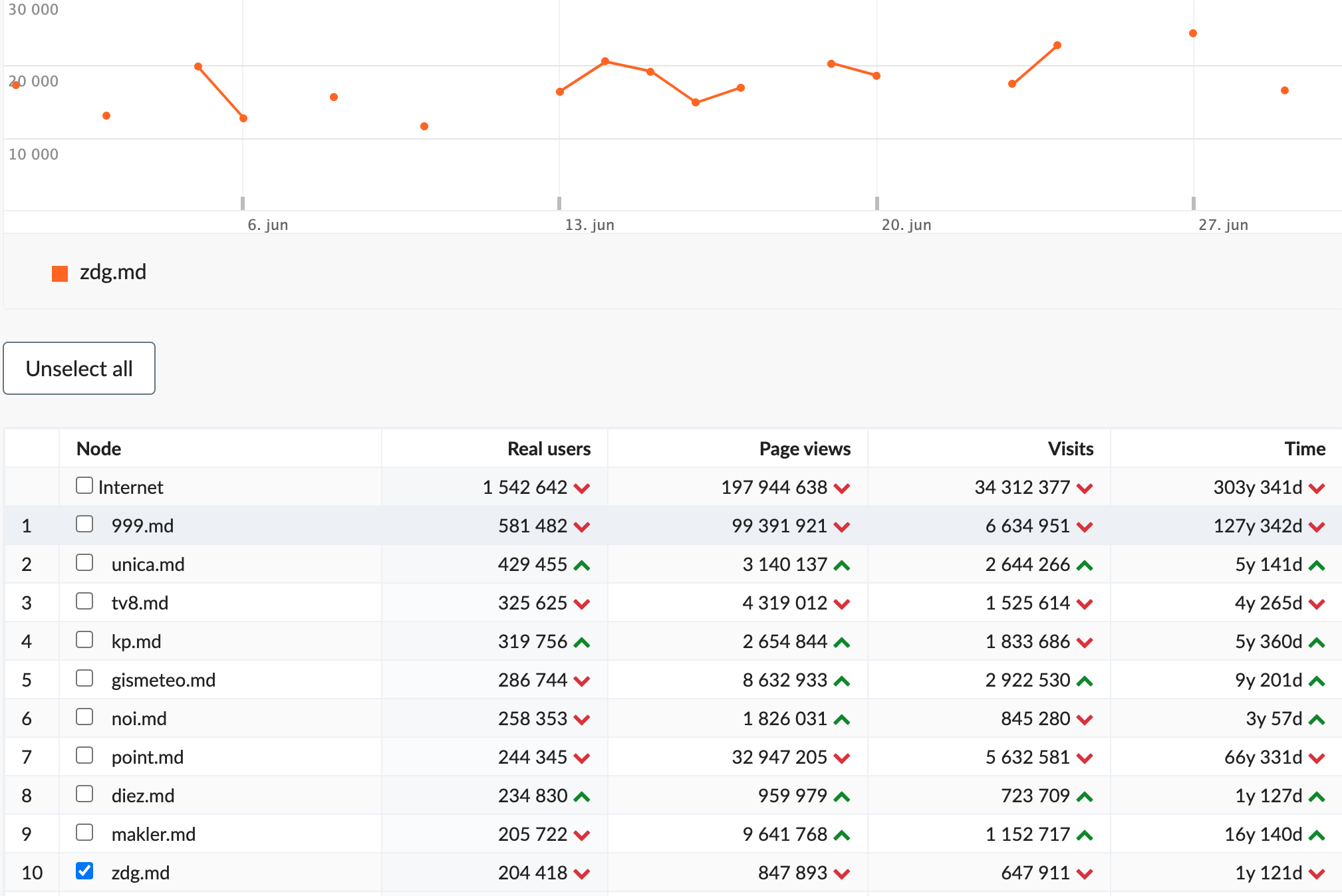 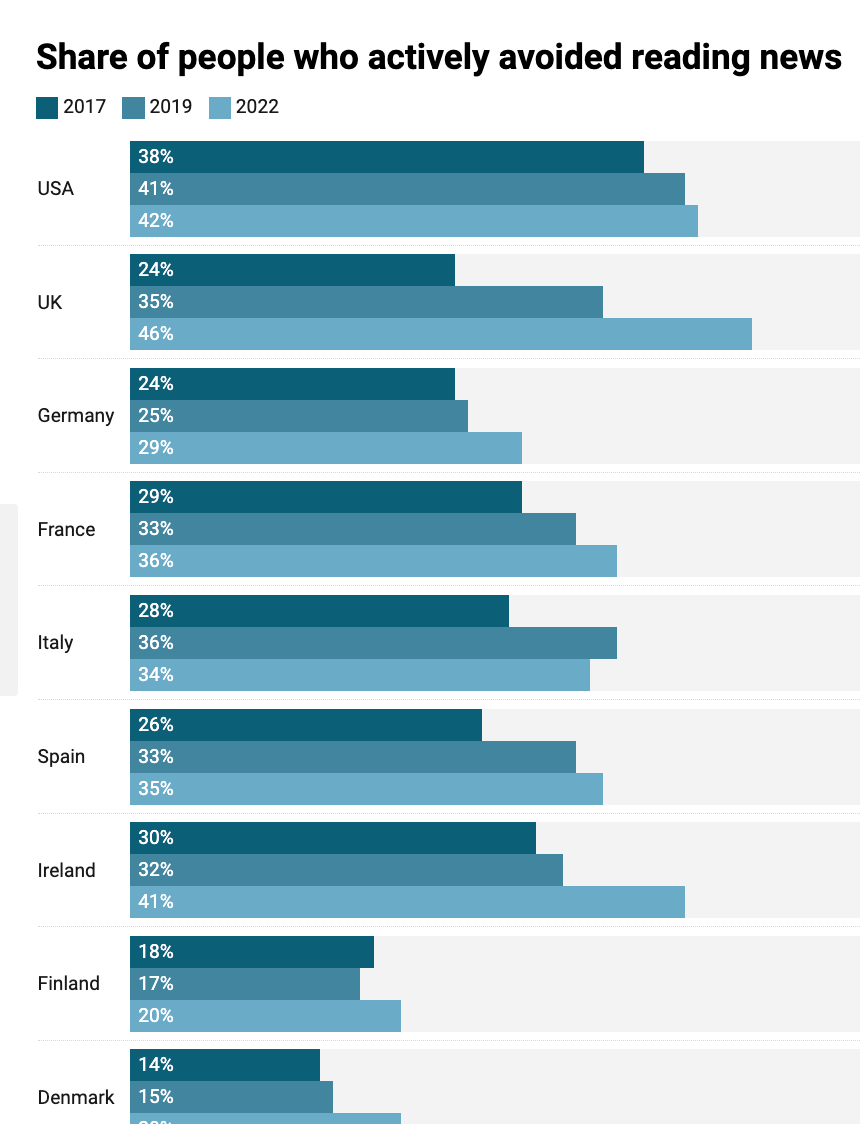 Pandemie încă nu s-a terminat, dar a început războiul. Războiul durează, dar vin și crizele.
Cum va evolua încrederea în jurnaliști?
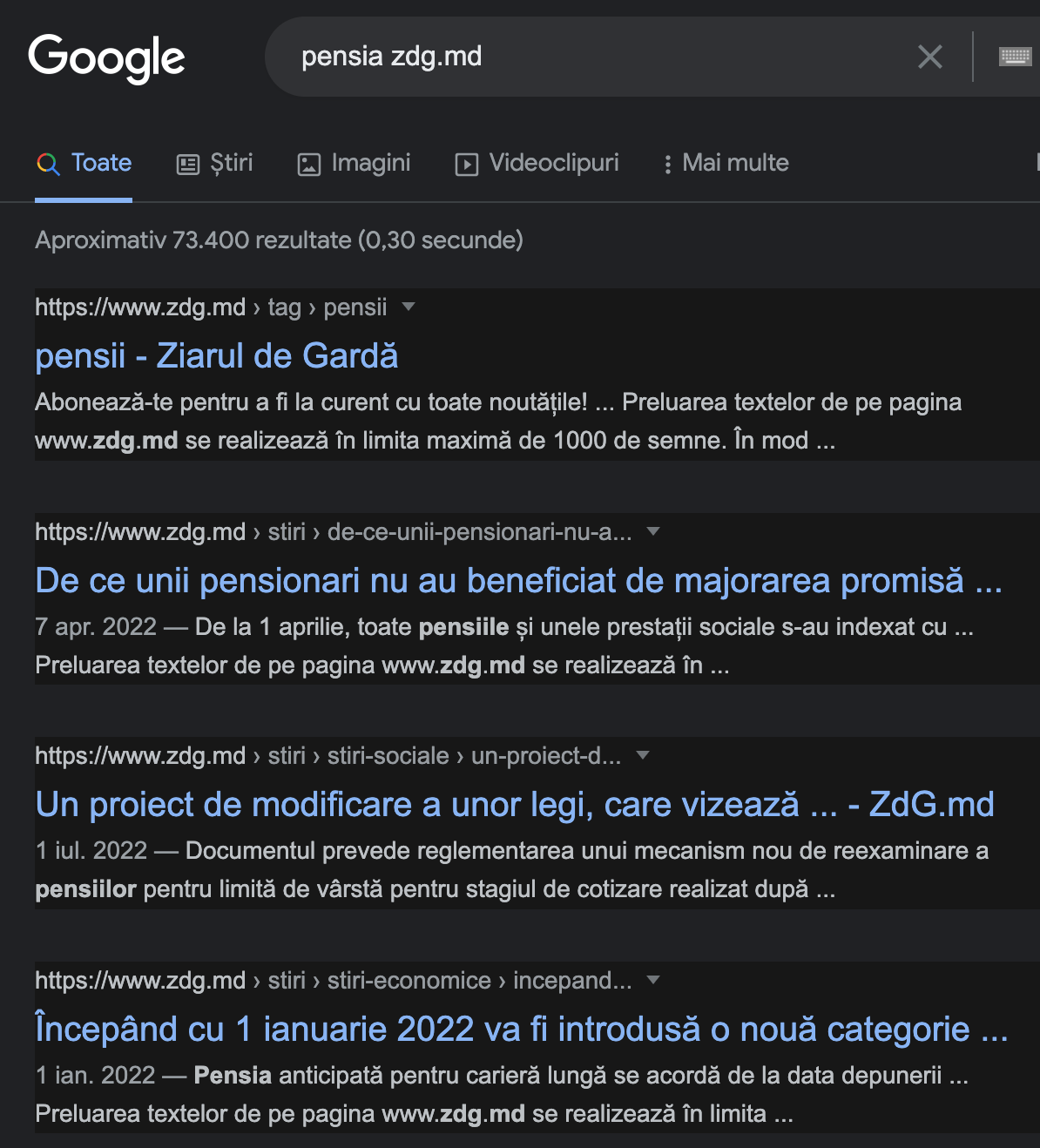 Cum atragem, totuși, oamenii obosiți de media?
Nu-i atragem. Mergem la ei și ne lăsăm atrași de nevoile lor.
- pensiile
- divorțurile
- păduchii
- Paștele
Dacă știm cum, vom reuși?
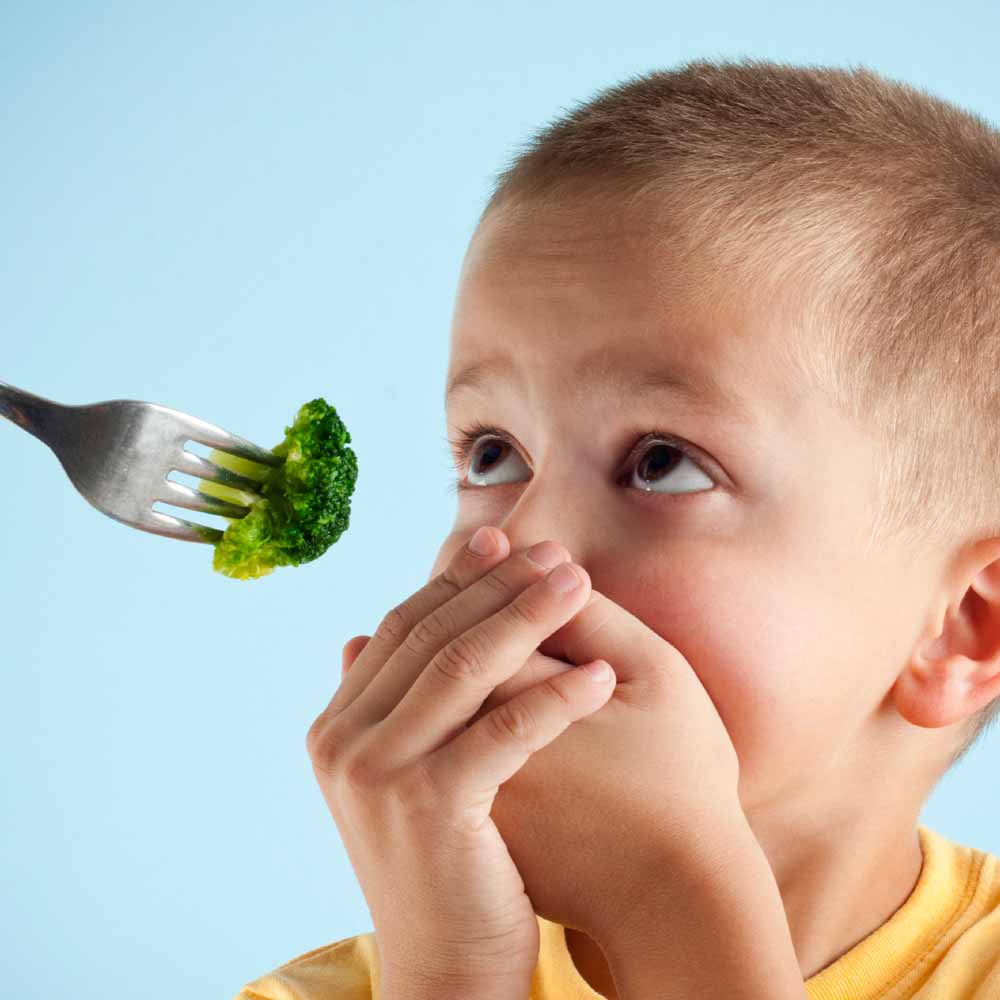 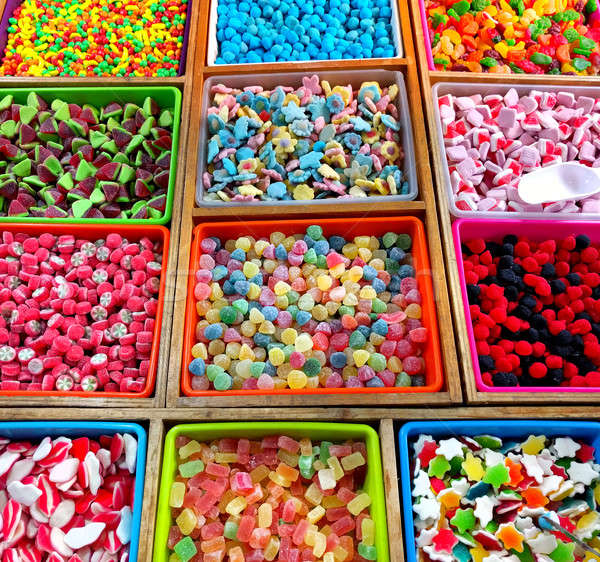